Du smartphone à l’ordinateur
Pourquoi transférer ?

👉 Cela permet de copier les photos du téléphone sur son ordinateur

👉 Pour libérer de l’espace dans son appareil

👉 Pour copier des fichiers de l’ordinateur dans le smartphone
🔍 Zoom sur l’explorateur de fichiers
💡 Nom du dossier dans lequel vous vous trouvez
Tout mon ordinateur est rangé dans des dossiers, puis des sous dossiers
Quand je clique sur l’explorateur, une nouvelle fenêtre s’ouvre.
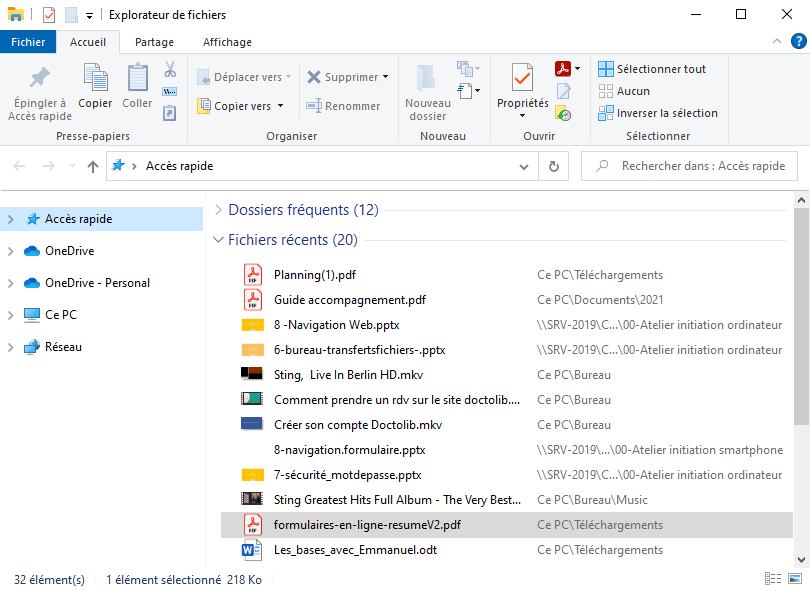 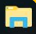 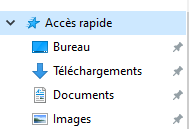 Accès rapide : Dossiers sélectionnés comme raccourcis
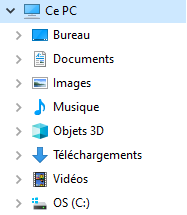 Ce PC : Dossiers présents dans votre ordinateur
💡 Liste des fichiers présents dans le dossier
1
Smartphone - 10/10 - smartphone > ordi
📲 Copier des fichiers d’un appareil externe
Un ordinateur est composé de différents ports, qui permettent de brancher des périphériques (souris, clé USB, Smartphone...).
C’est sur ce port là que vous pouvez brancher votre appareil
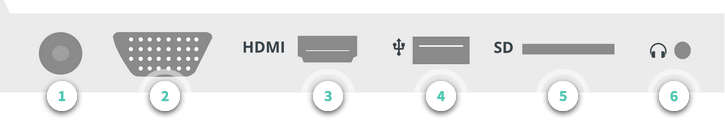 💡 Bon à savoir
💡 Bon à savoir
👉 Quand vous allez connecter (brancher) un appareil à votre ordinateur, un message va s’afficher



En cliquant dessus, vous pouvez choisir l’action à réaliser.
👉 Il est possible d’ouvrir plusieurs fenêtres à la fois sur votre écran.

💡 Cela peut être utile si vous triez des fichiers : vous pouvez les glisser d’une fenêtre à l’autre.
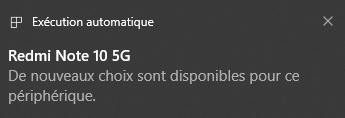 Smartphone - 10/10 - smartphone > ordi
2
[Speaker Notes: Parmi les ports suivants, lequel est un port USB ?
1/ prise pour chargeur
2/ port VGA : pour projecteur. Pas présent sur tous les ordinateurs
3/ HDMI : brancher à une télé/écran..
4/ port USB : disque dur, clé usb, téléphone, souris…
5/ carte mémoire (par exemple d’un appareil photo)
6/ prise jack pour écouteurs ou casque audio]
📲 Copier des fichiers d’un appareil externe
👉 Vous pouvez également retrouver votre appareil dans l’explorateur de fichiers, dans la rubrique Ce PC.
🧭 Sur l’ordinateur
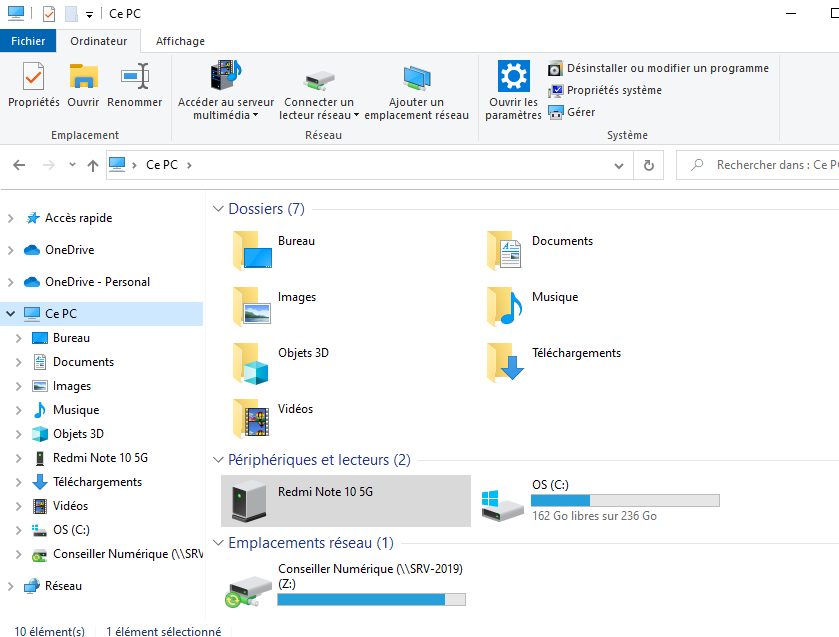 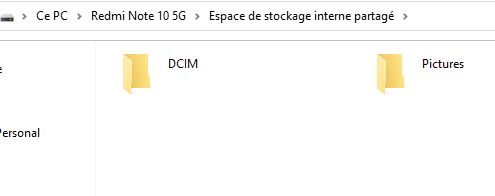 Dossier de photos
🧭 Sur le smartphone
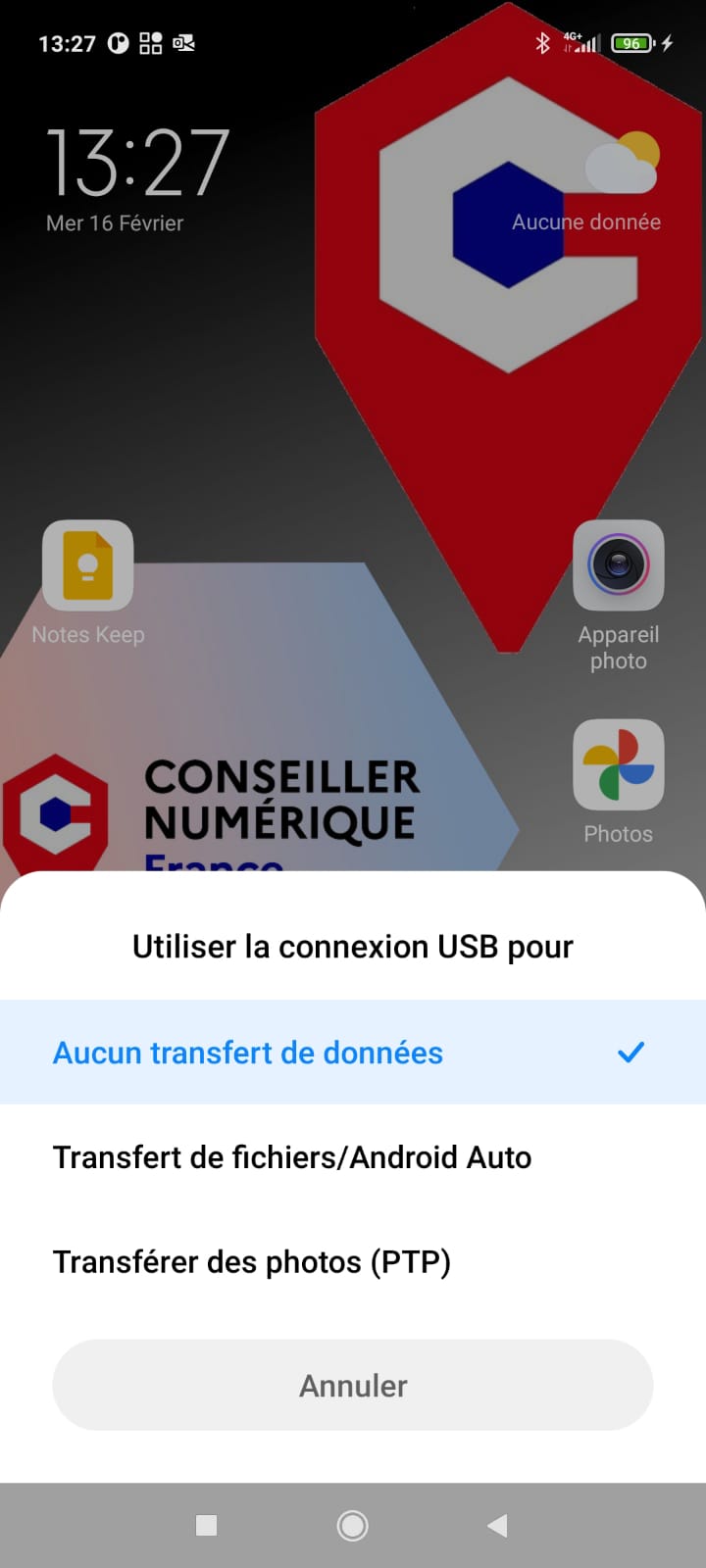 💡 Si vous connectez un smartphone, vous devez autoriser l’accès de votre téléphone 👉
💡 Chaque appareil porte un nom propre. Pour y accéder, je fais un double clic
Smartphone - 10/10 - smartphone > ordi
3
Faites un clic droit et cliquez sur couper ou copier
Allez sur votre smartphone
3
1
2
Trouver le fichier que vous souhaitez déplacer
Cliquez sur « coller »
C’est terminé ! Votre fichier est sur l’ordinateur!
5
6
4
Faites un clic droit sur un espace vide de votre ordinateur
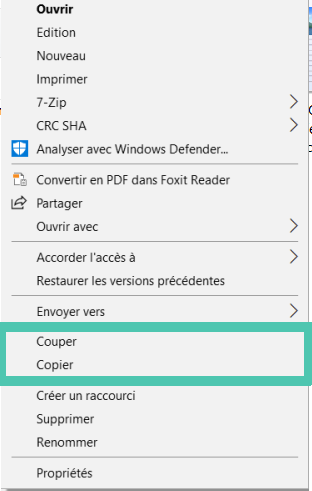 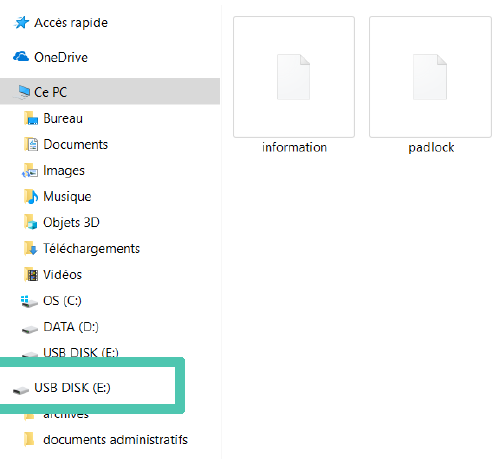 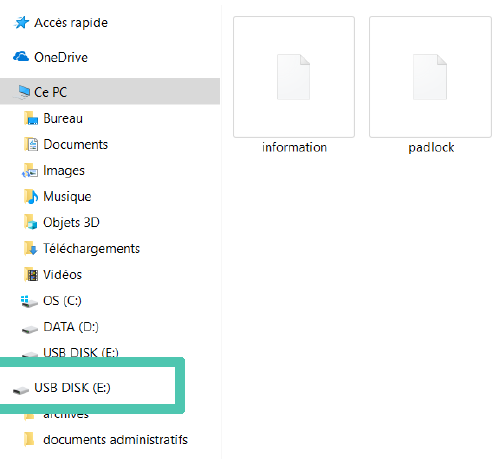 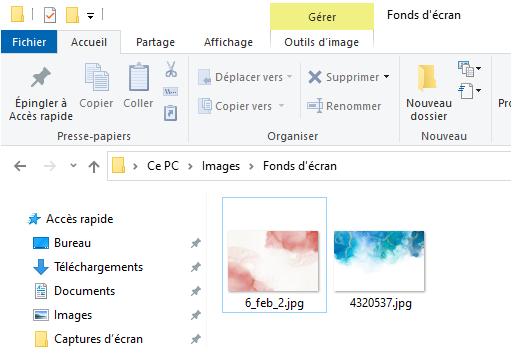 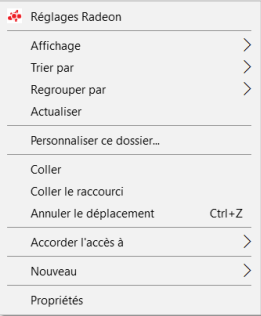 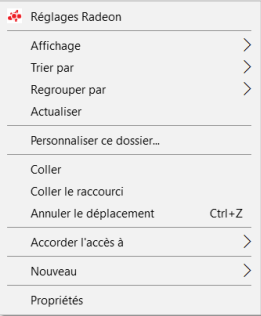 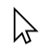 💡 Couper 👉  déplace le fichier dans le nouveau dossier
💡 Copier 👉 dédouble le fichier dans le nouveau dossier
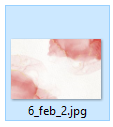 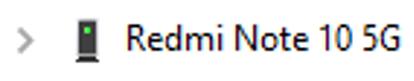 Smartphone
10/10 - smartphone > ordi
4